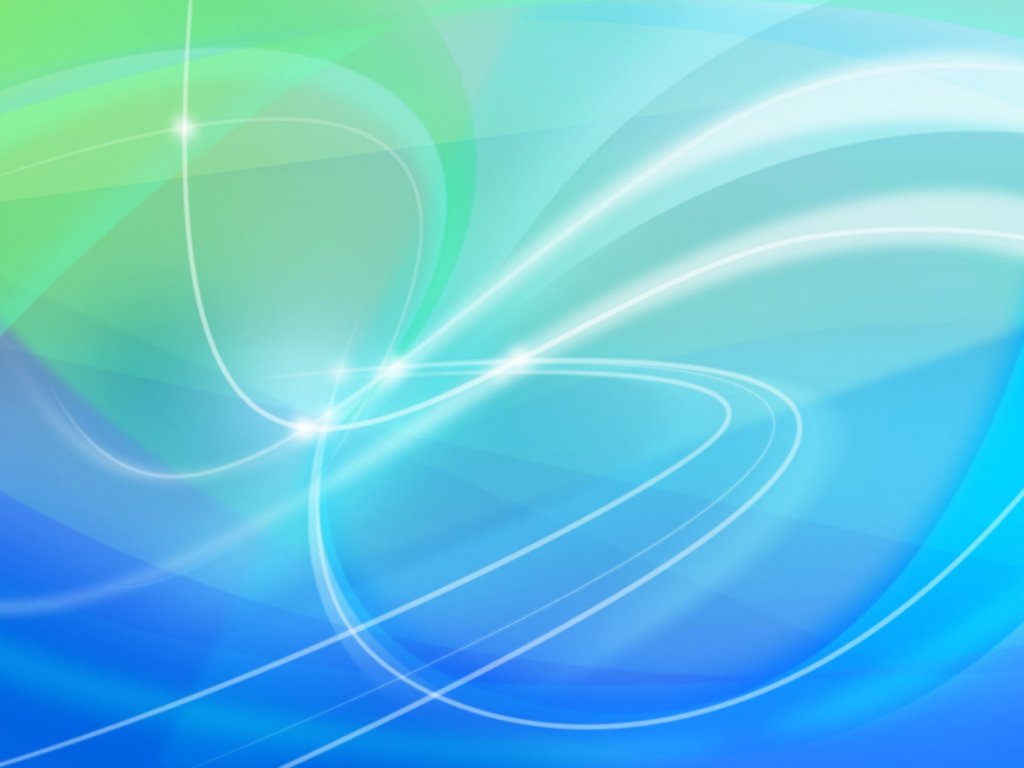 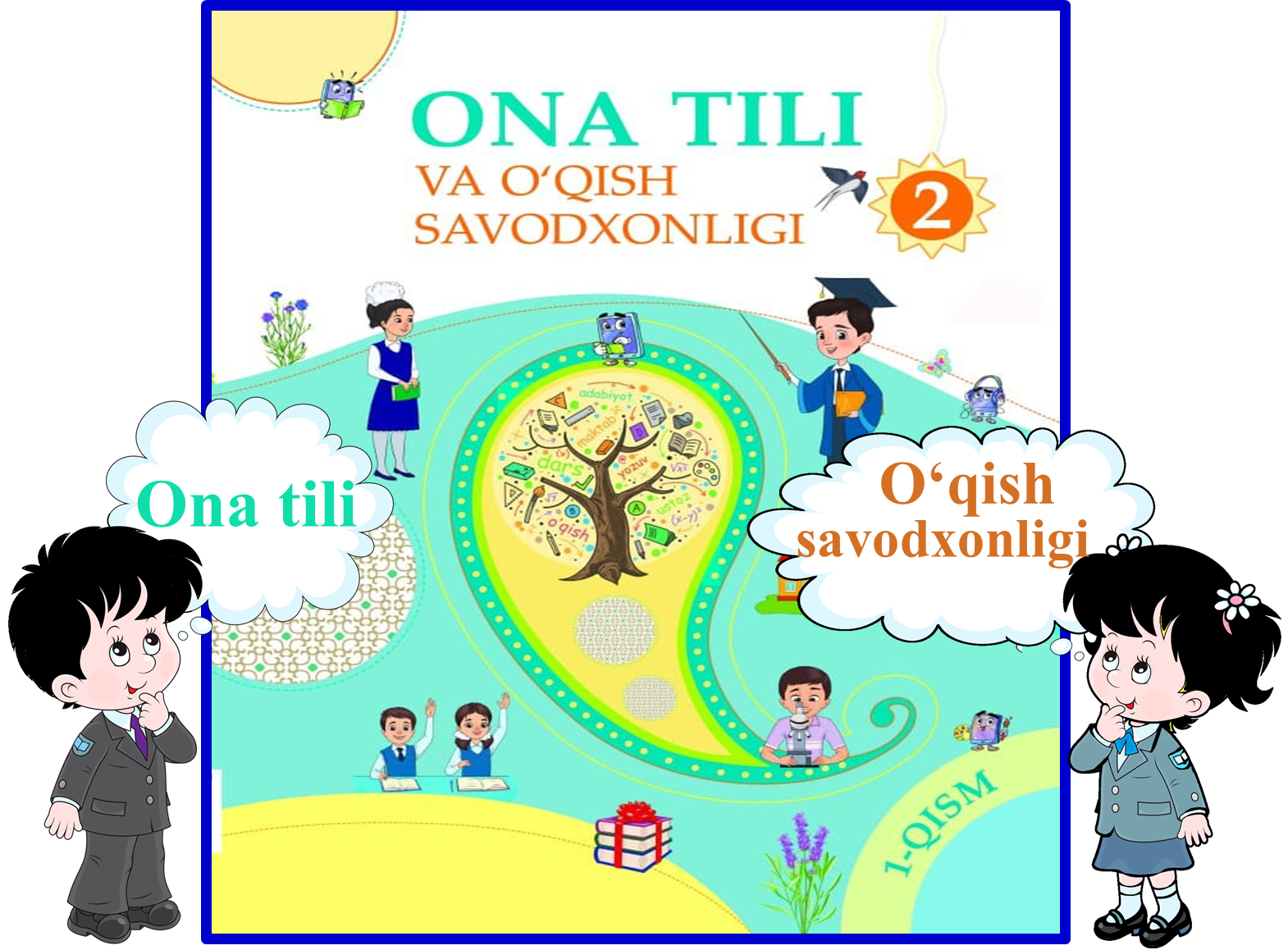 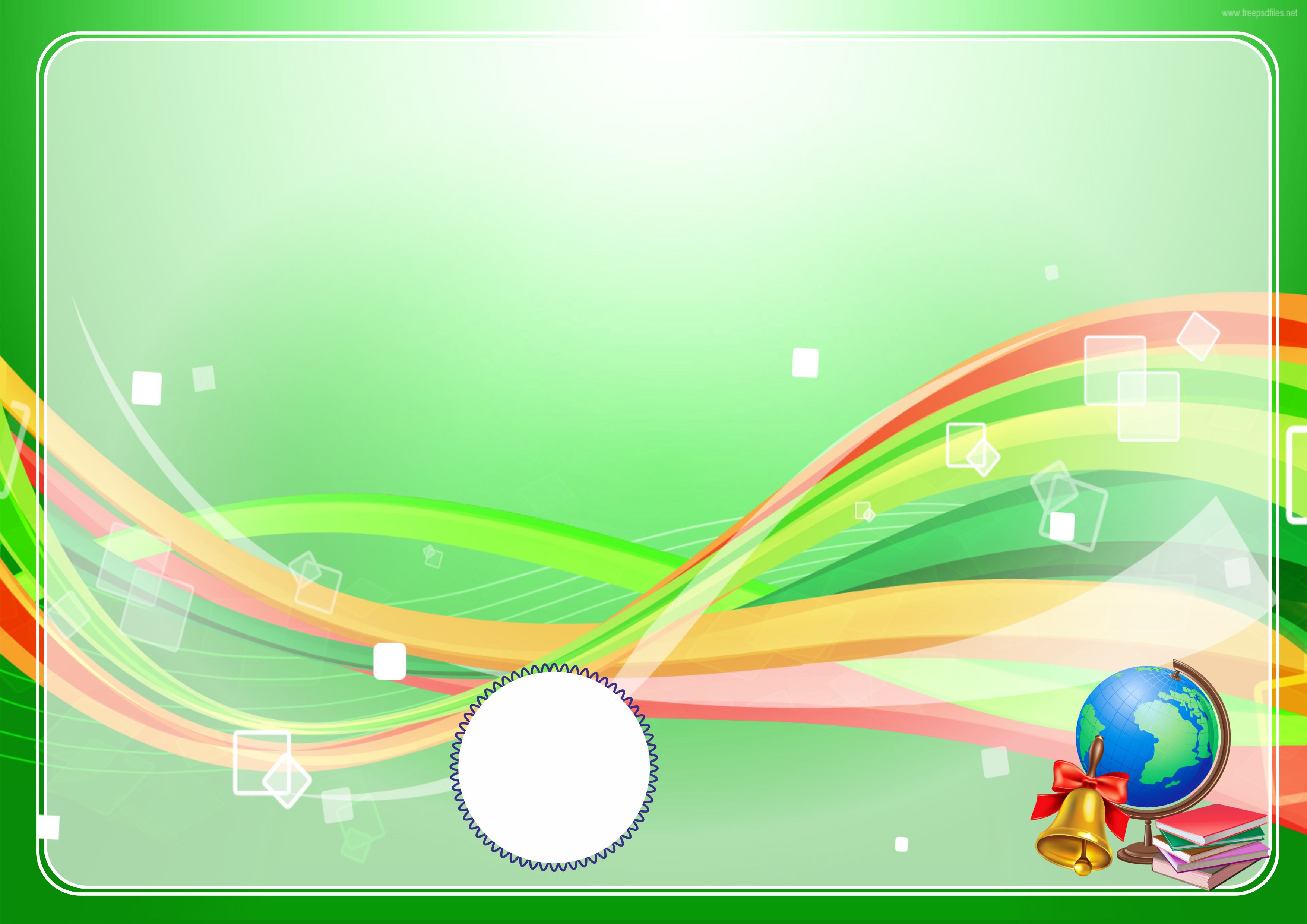 10 - bo‘lim:  MO‘YQALAM  MO‘JIZASI
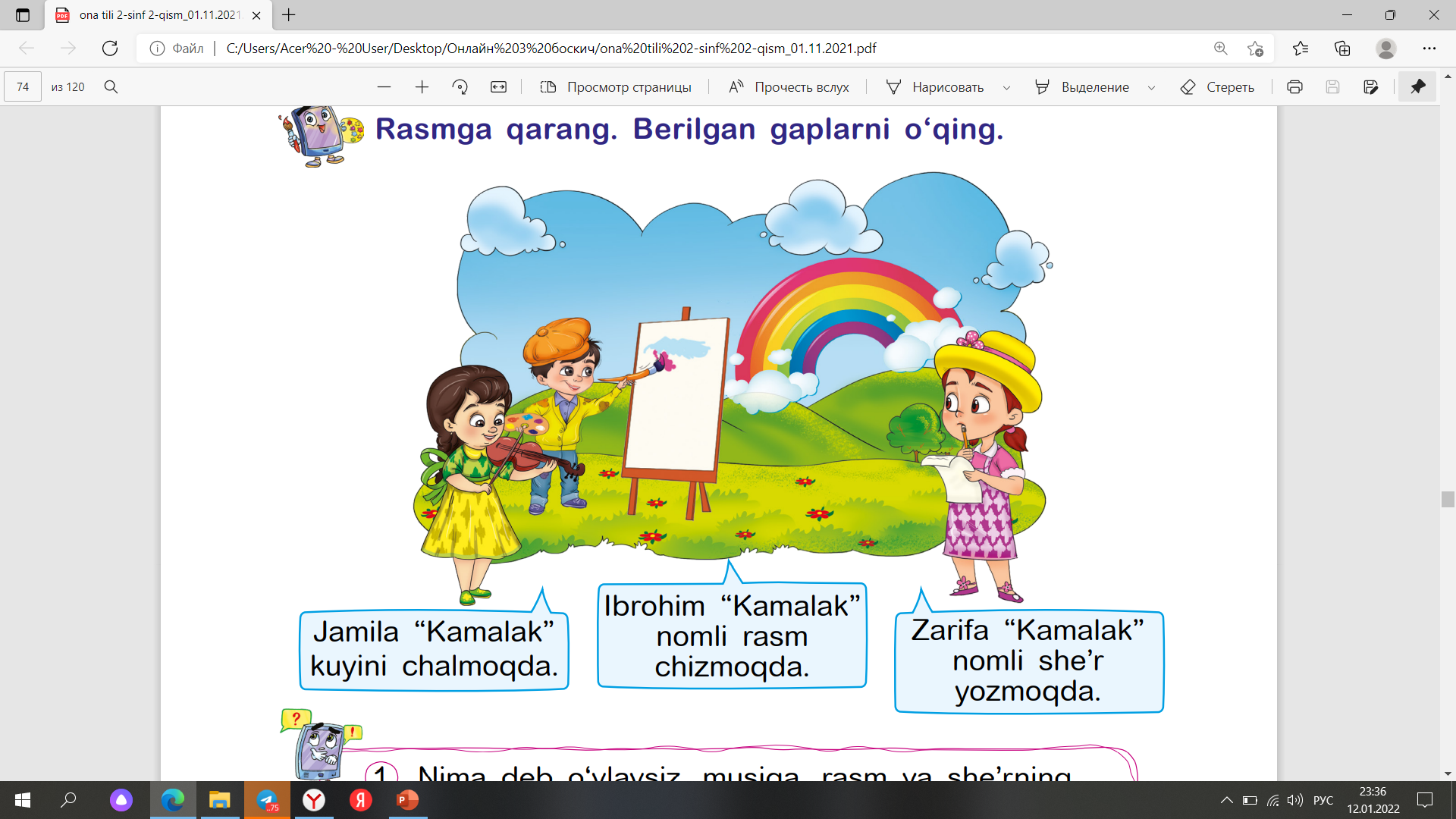 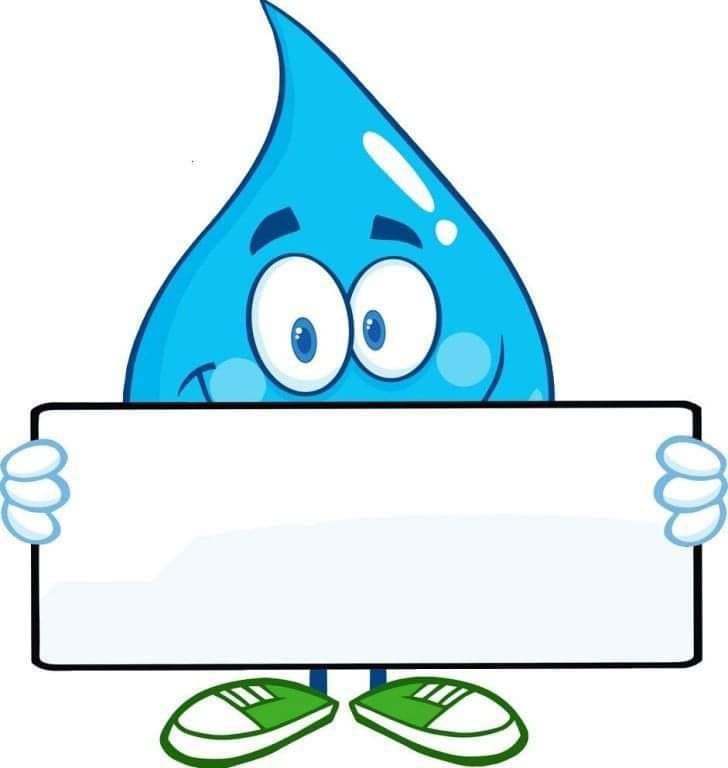 194-dars
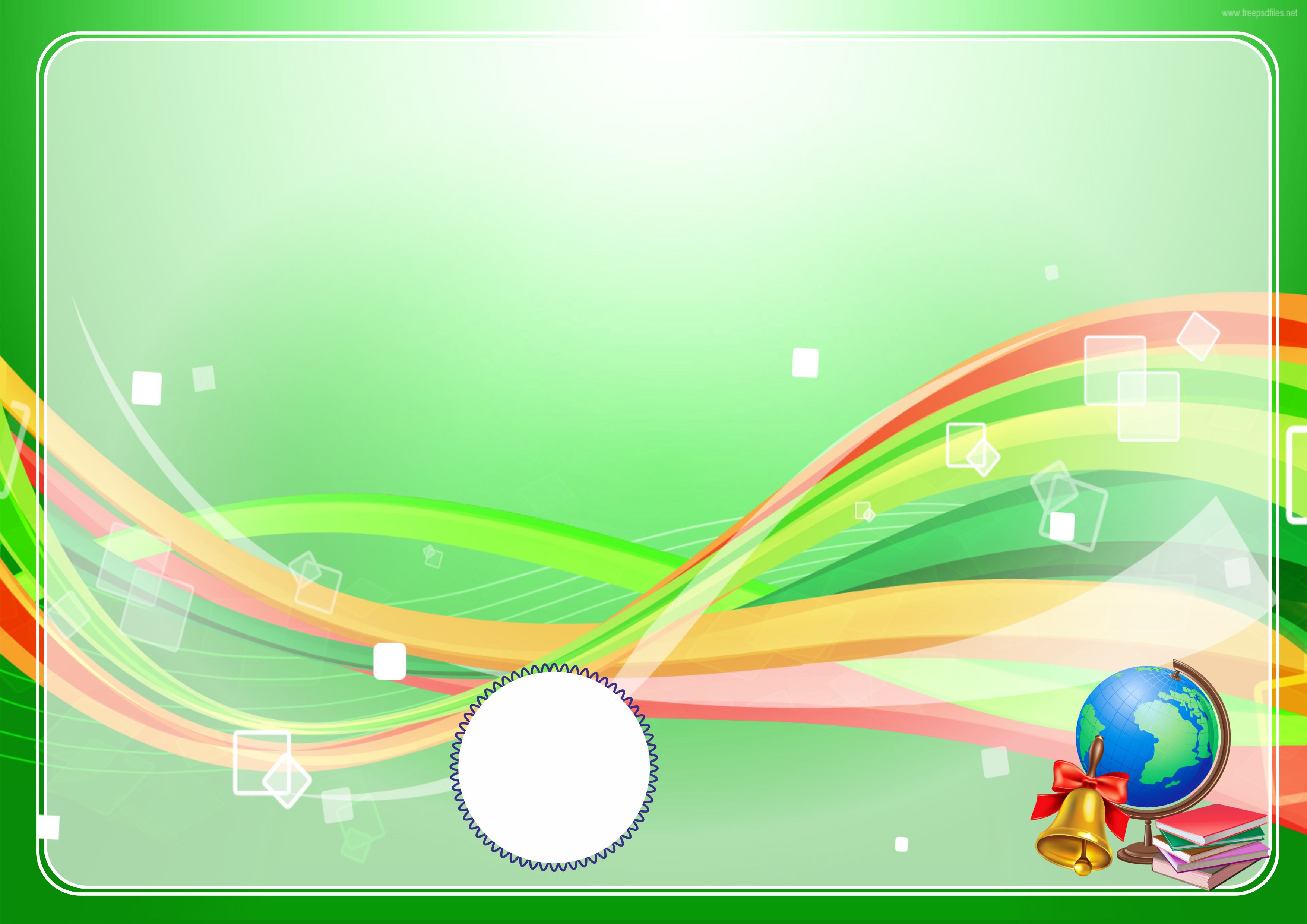 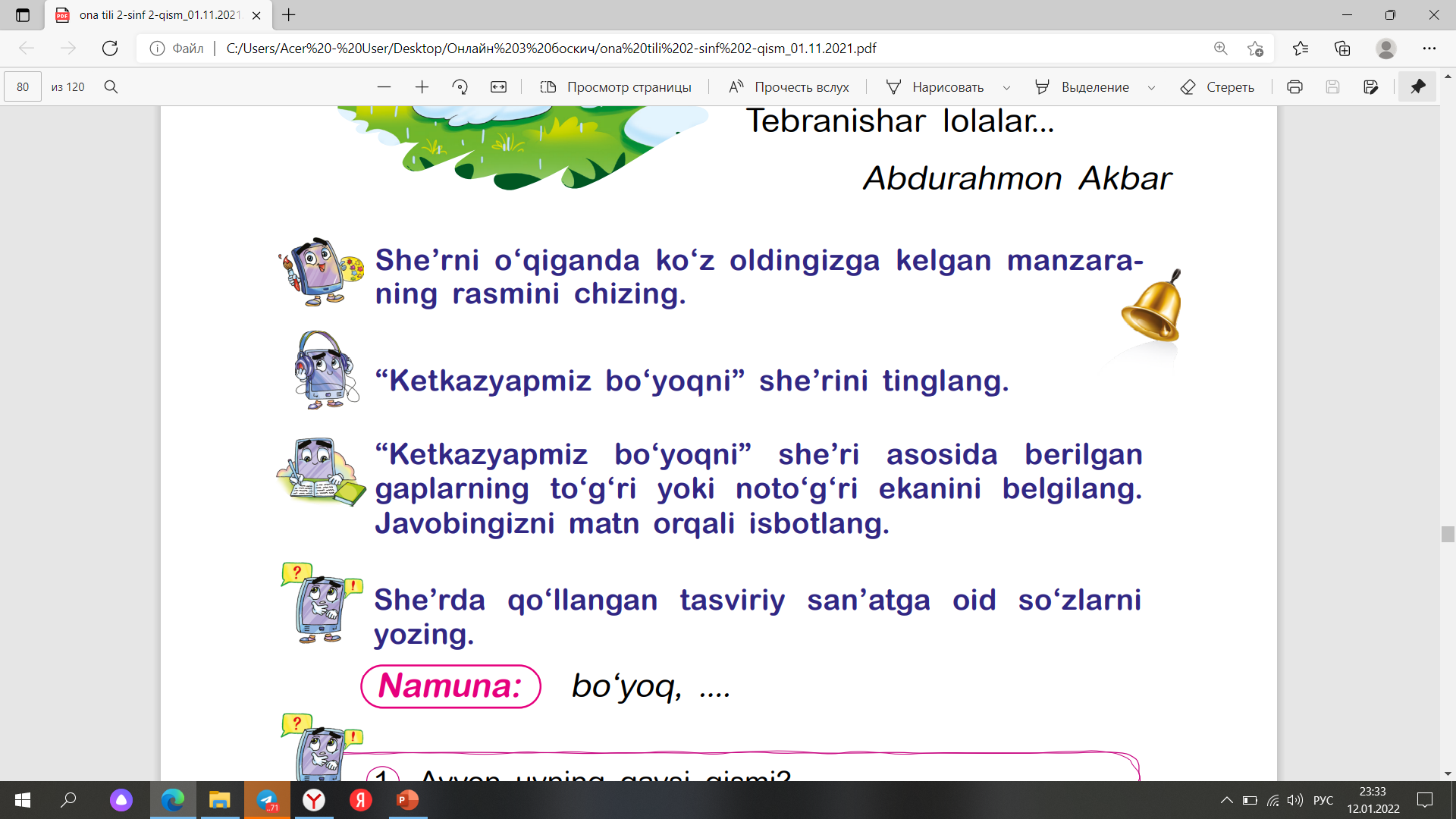 “Ketkazyapmiz bo‘yoqni” 
she’rini tinglang.
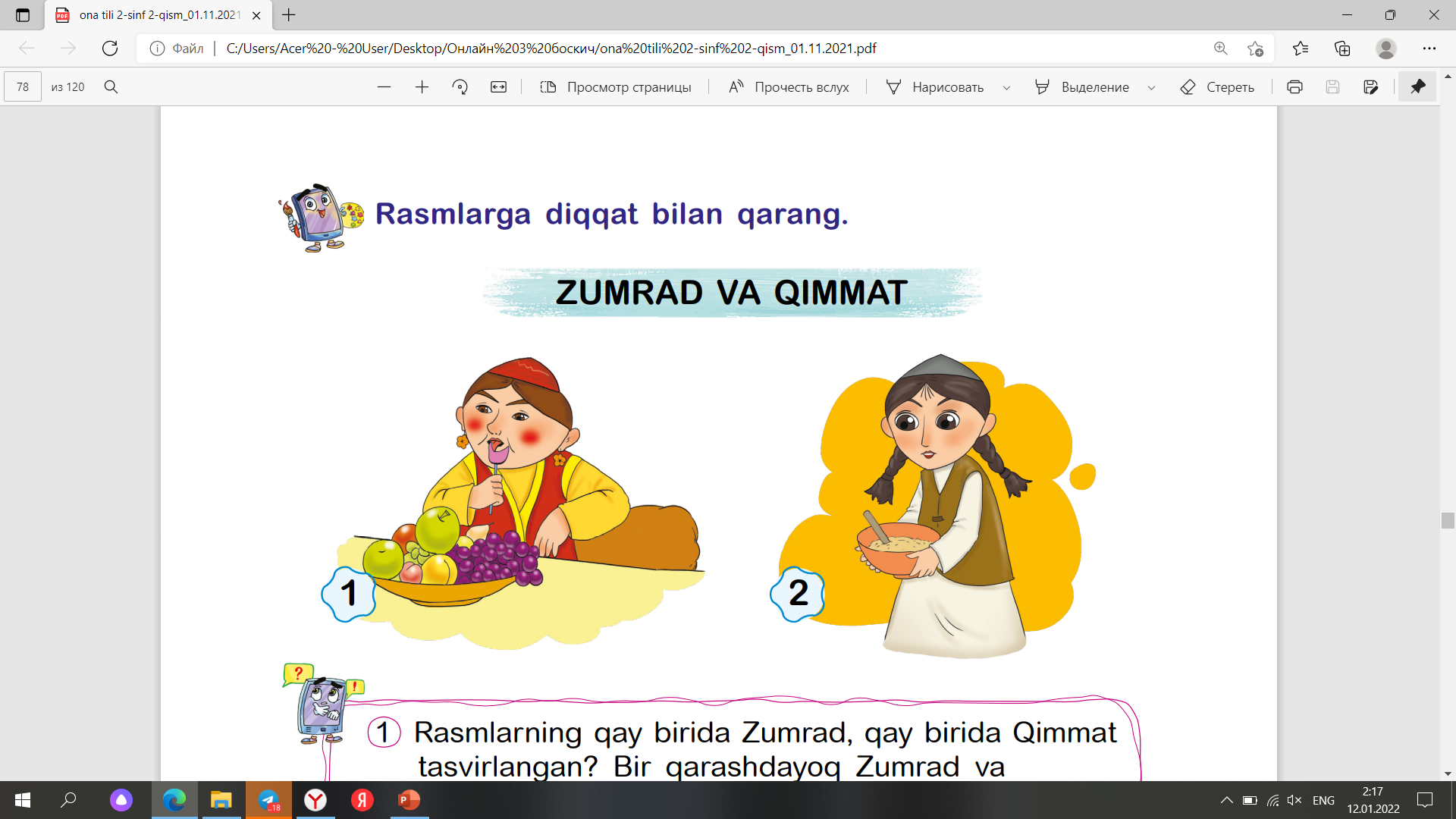 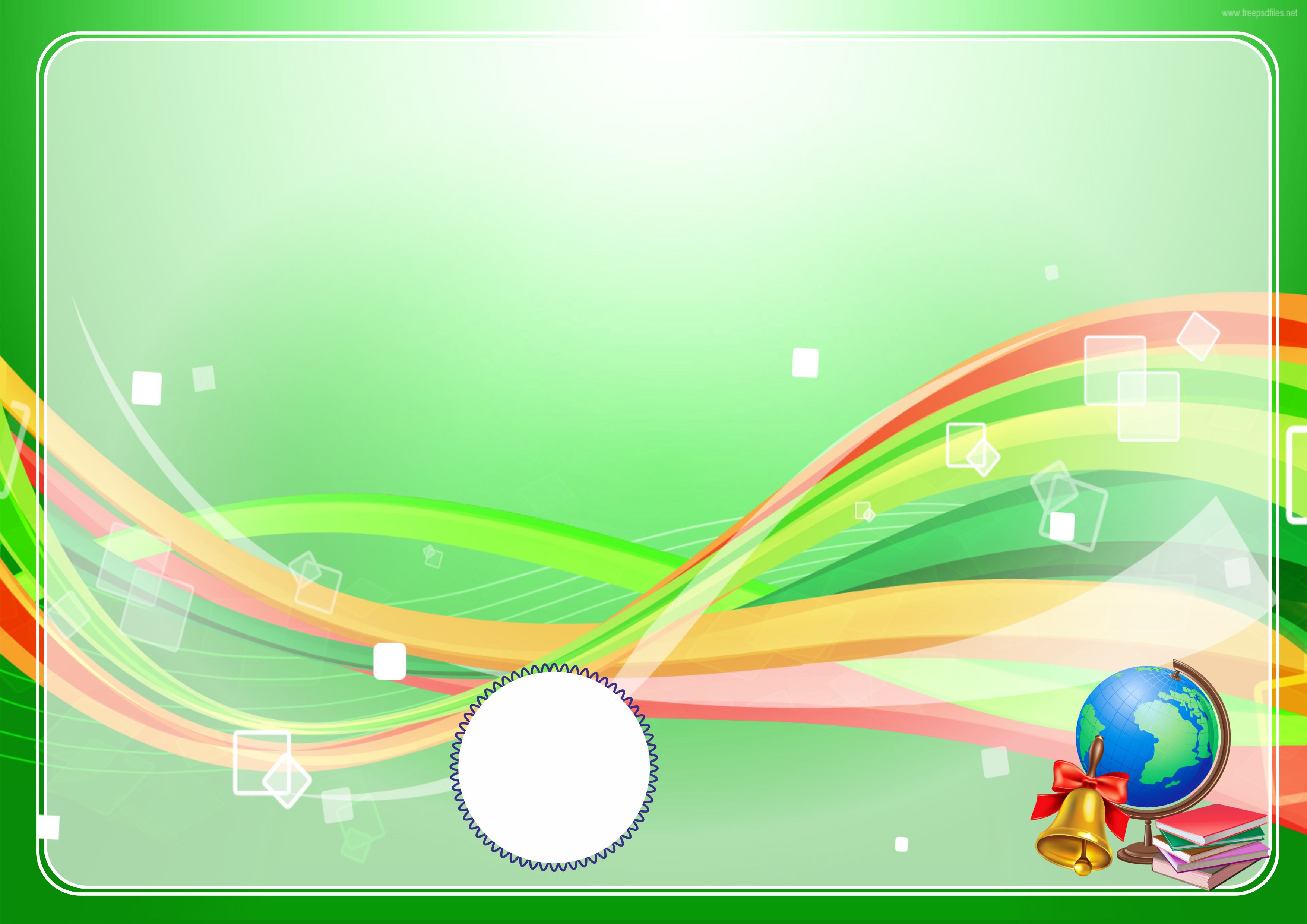 “Ketkazyapmiz bo‘yoqni” she’rini o‘qing.
Bir burda non tishladik,
Boʻyoqchidek ishladik
Gultuvakni boʻyadik
Soʻng pufakni boʻyadik
Keyin koʻzdan kechirib
Koʻylagimiz matosin,
Gullab chizib tuzatdik
Boshqalarning xatosin.
Dadamiz turli rangga
Boʻyaganda ayvonni,
Biz ham qarab turmadik,
Boʻyashvordik narvonni.
Dadam tushlikka chiqib,
Miriqib dam olganda,
Choʻtkalar-u, boʻyoqlar
Ayvonchada qolganda,
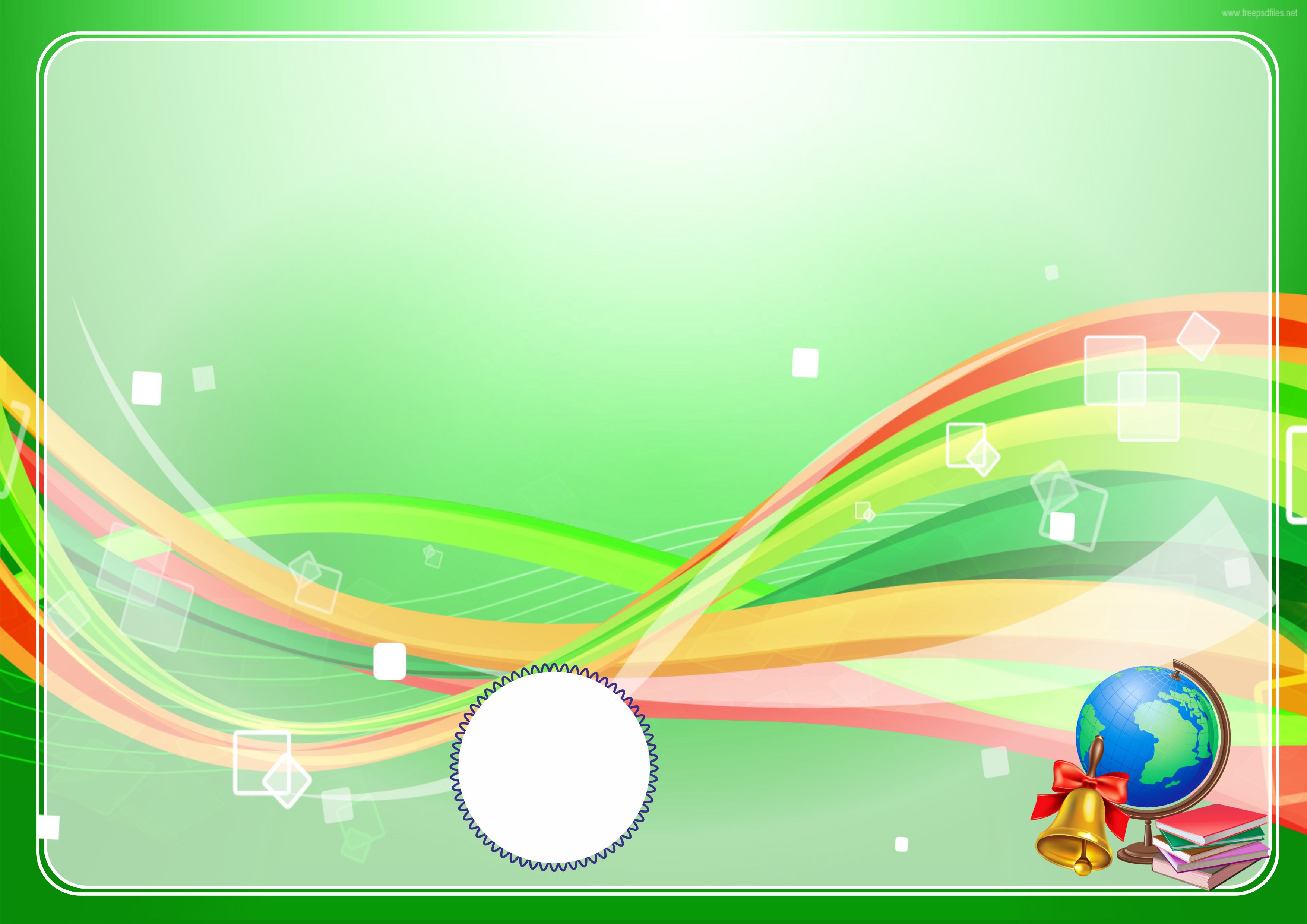 Narvonchaga oʻtirdik,
Ayvonchaga suyaldik.
Oʻzimiz ham, toʻgʻrisi, 
Turli rangga boʻyaldik.
Dadam bizni tanidi
Shiqillatdik tuyoqni.
Endi soʻzdan chiqmasdan 
Ketkazyapmiz boʻyoqni.
Roʻparamizda shu chogʻ
Paydo boʻldi qoʻzichoq.
Avval biroz oʻyladik,
Soʻng uni ham boʻyadik.
Qarab tursak qoʻyimiz
Onalikka yaramas.
Qoʻzichogʻi boʻyalgach,
Bolasiga qaramas.
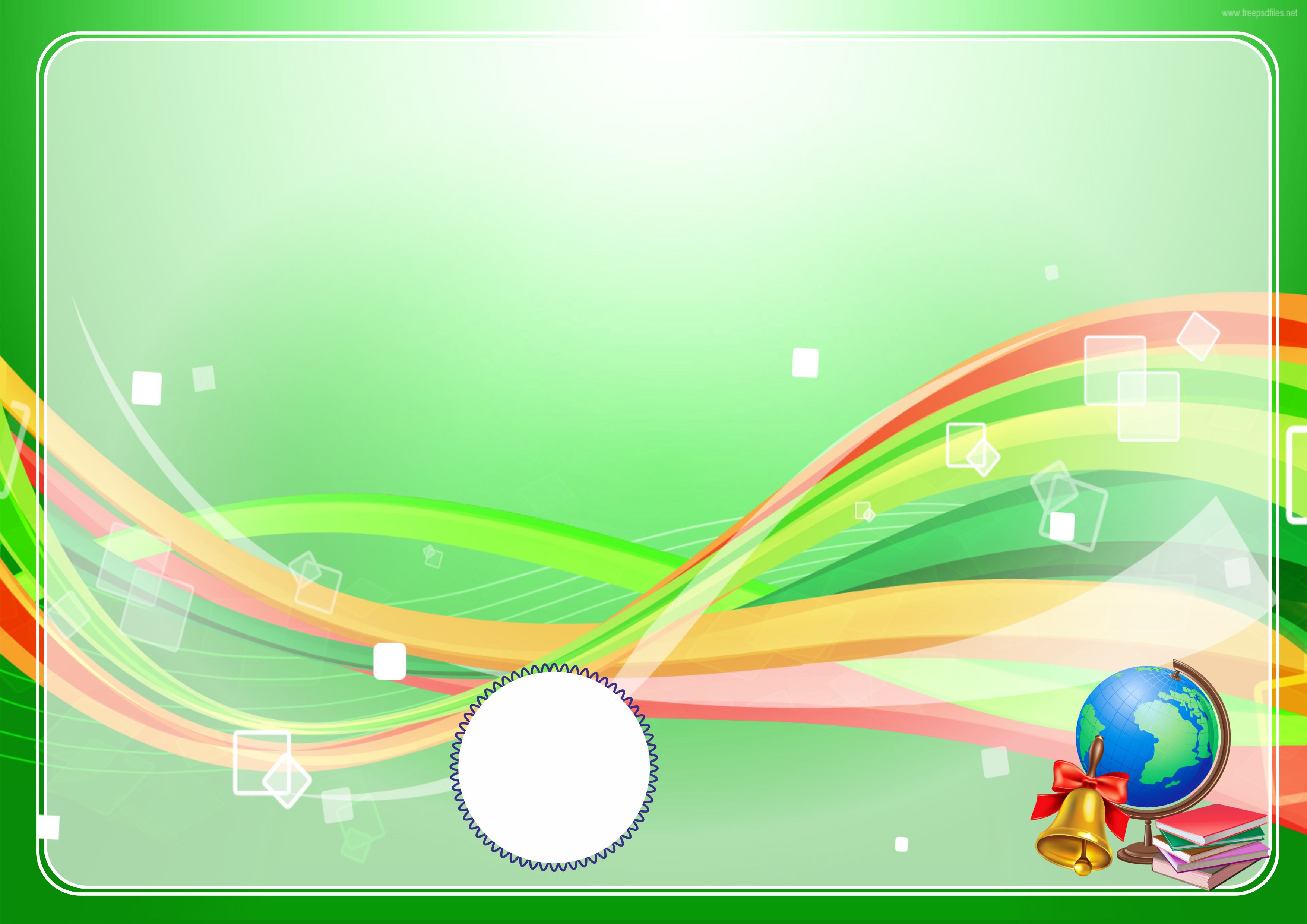 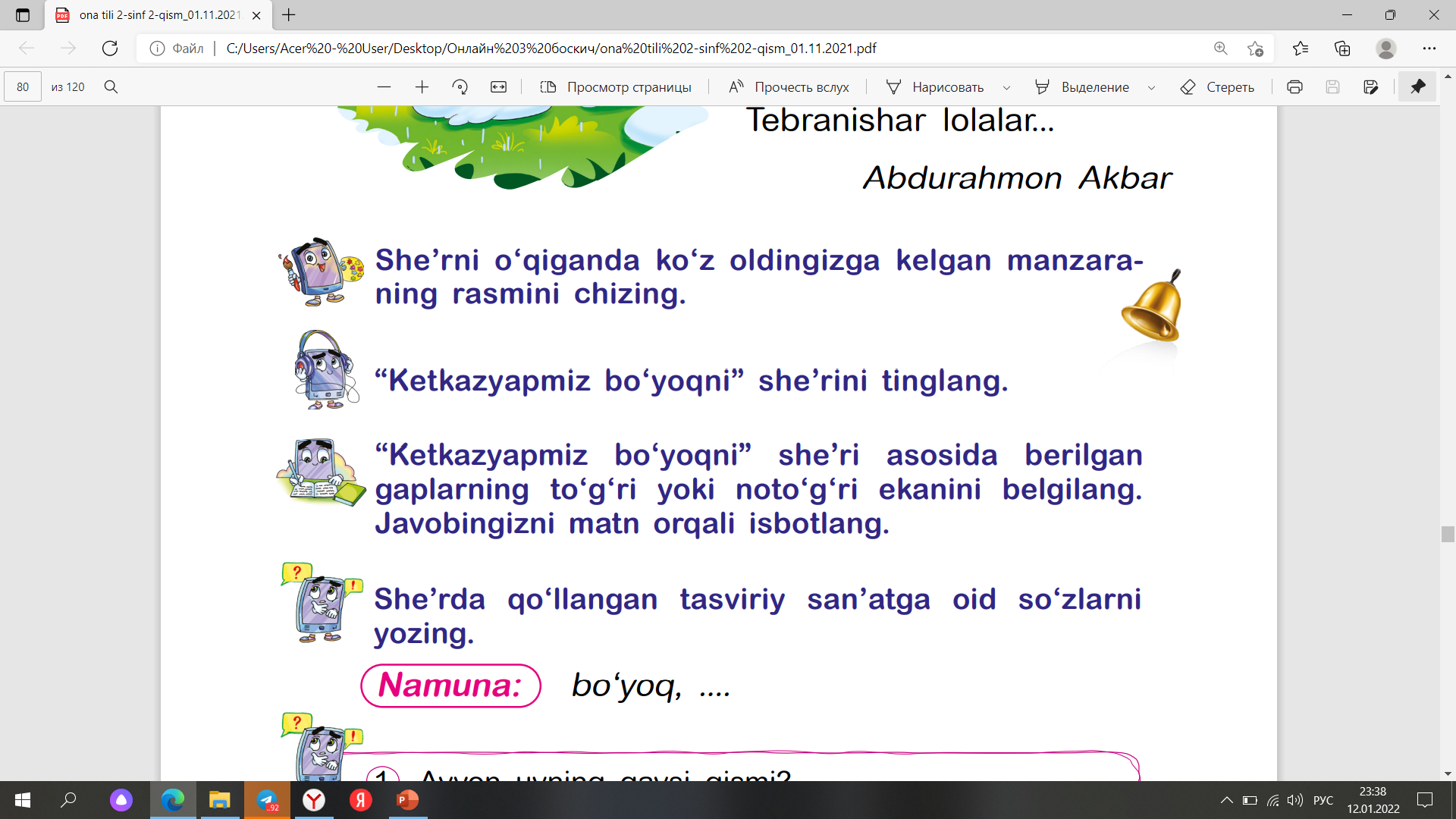 “Ketkazyapmiz bo‘yoqni” she’ri asosida berilgan gaplarning to‘g‘ri yoki noto‘g‘ri ekanini belgilang. 
Javobingizni matn orqali isbotlang.
1
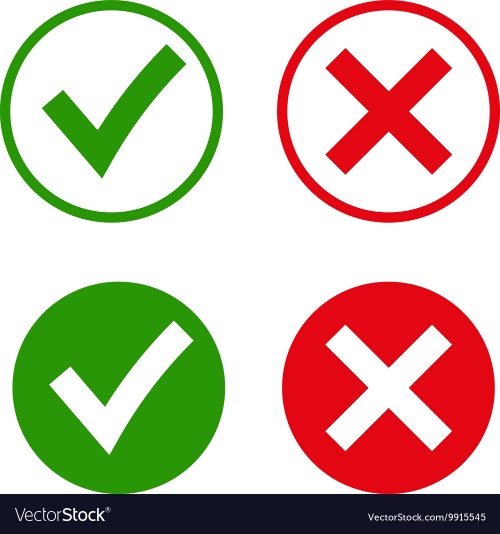 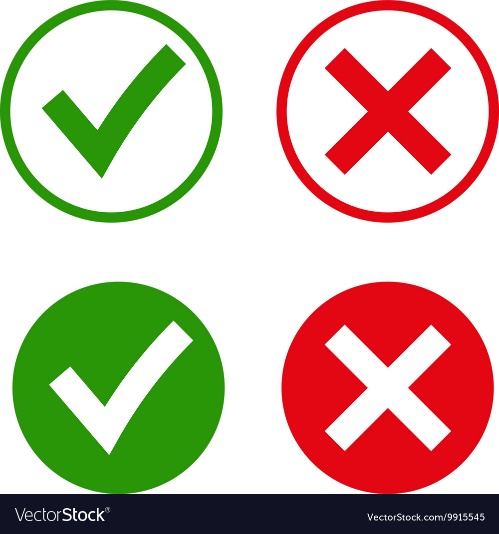 Bolalar birinchi boʻlib gultuvakni boʻyashdi.
Dadasi ayvonni boʻyayotganda bolalar qarab turishdi.
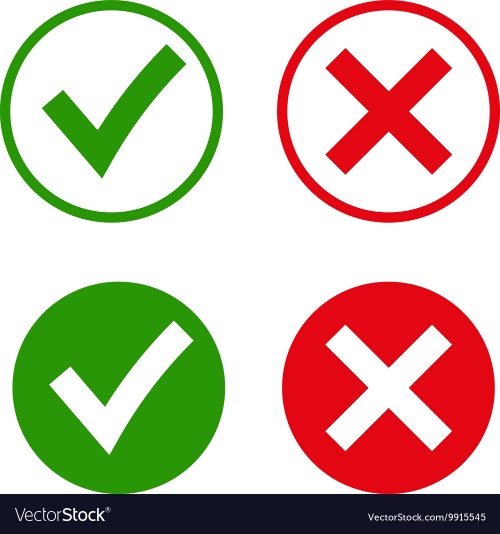 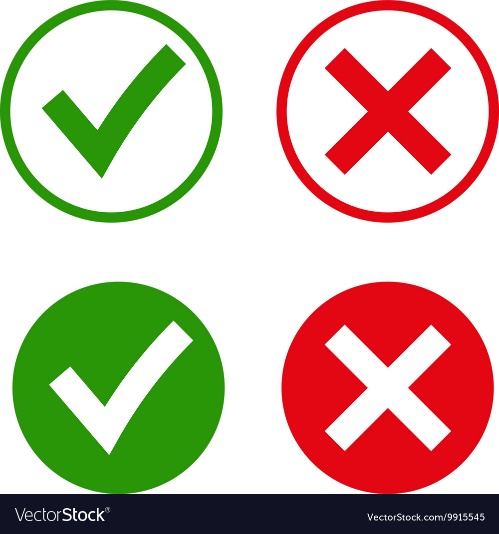 2
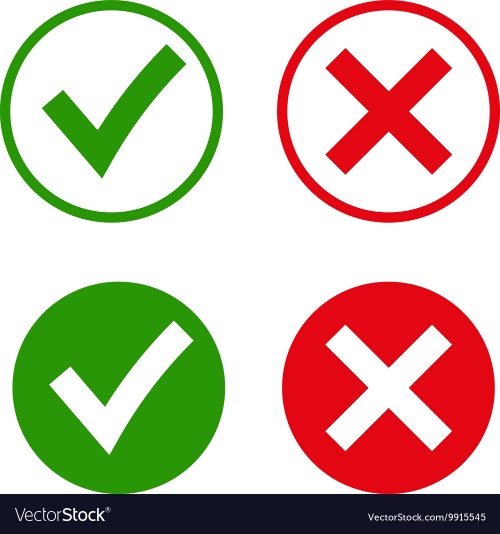 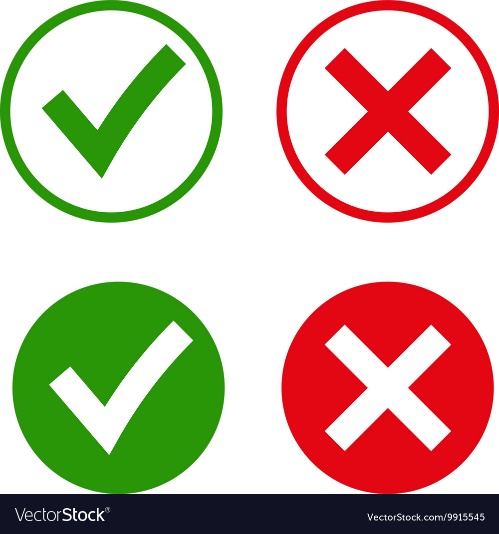 3
Dadasi tushlikda maza qilib dam oldi.
4
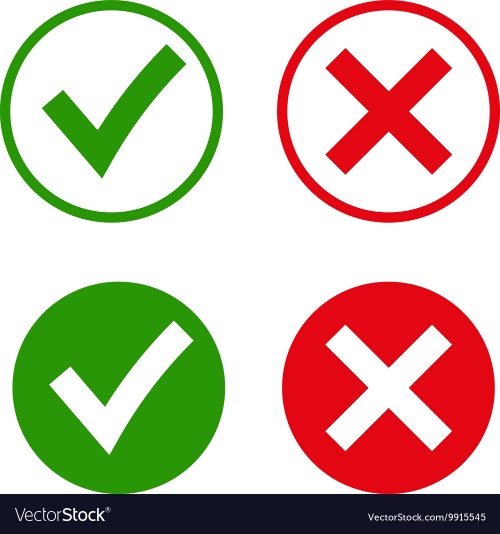 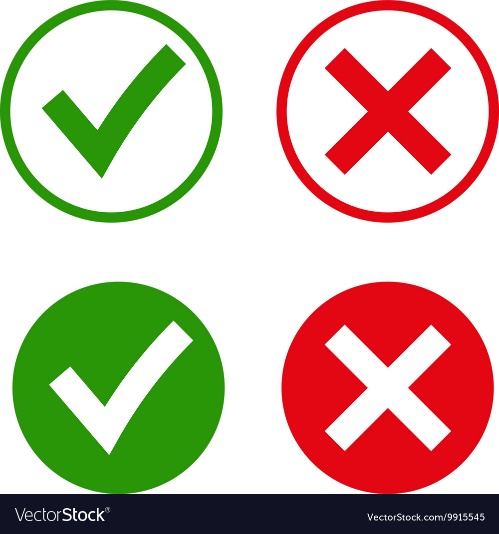 Boʻyalgan qoʻzichoqni onasi tanimadi.
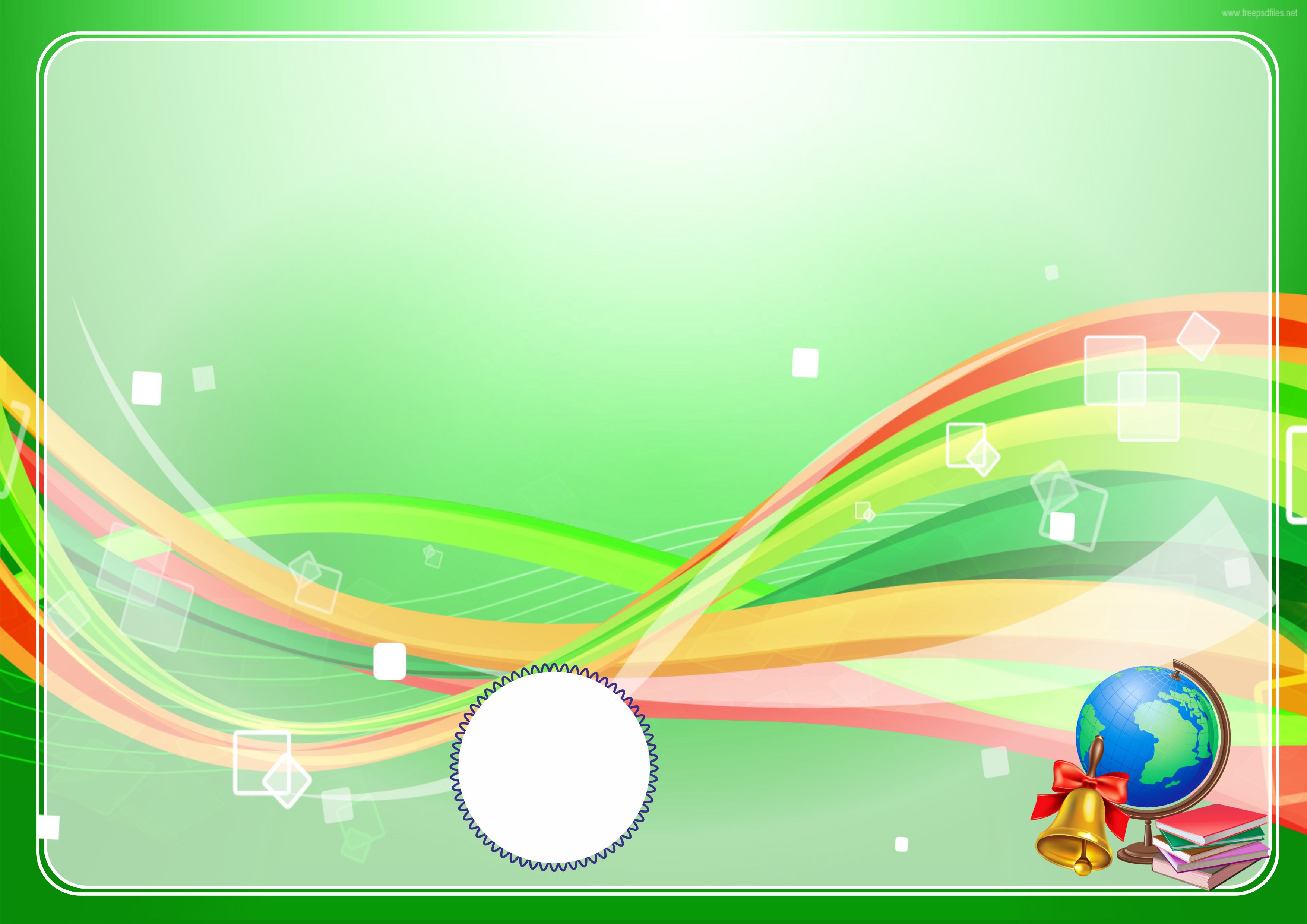 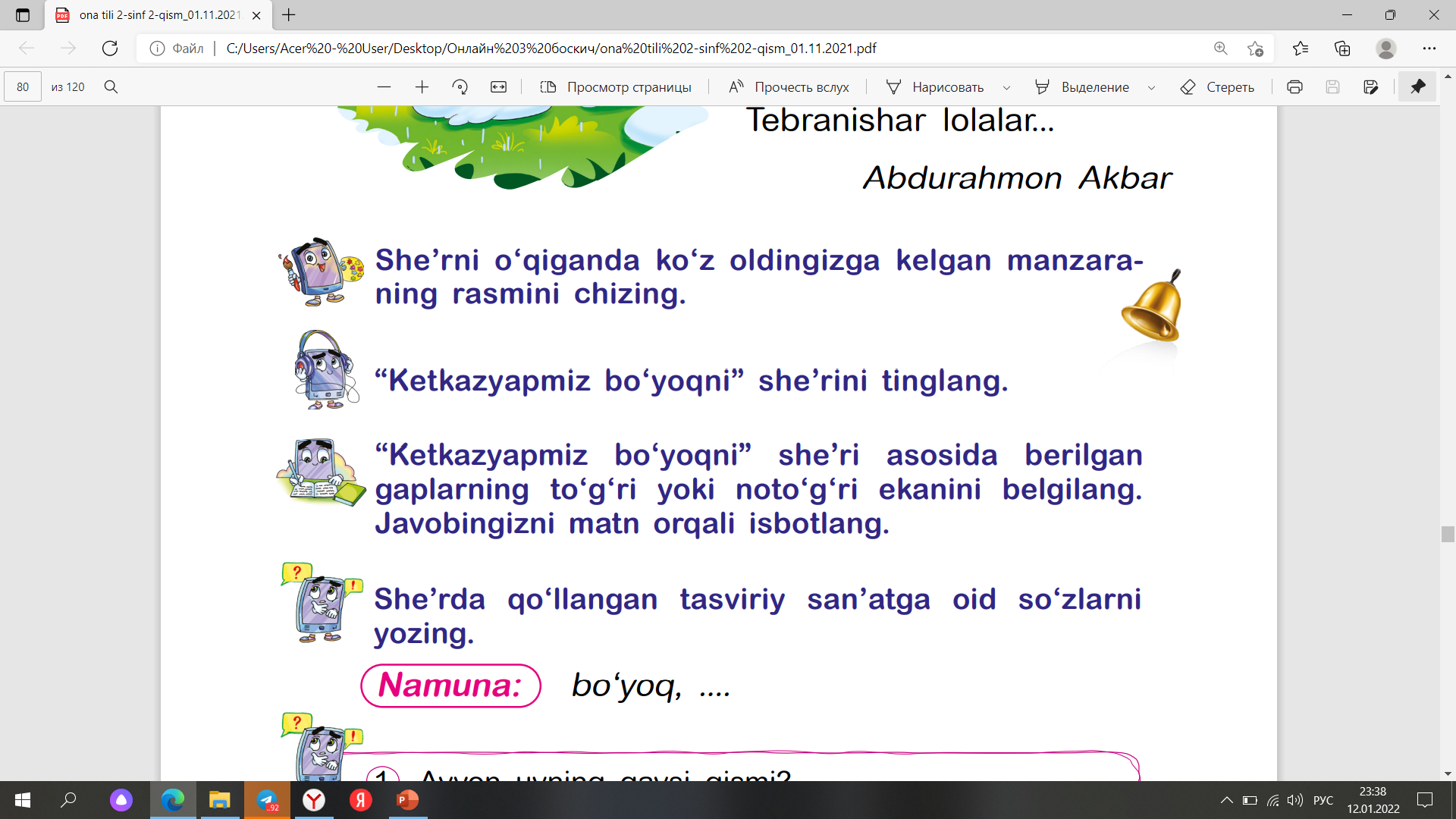 “Ketkazyapmiz bo‘yoqni” she’ri asosida berilgan gaplarning to‘g‘ri yoki noto‘g‘ri ekanini belgilang. 
Javobingizni matn orqali isbotlang.
Dadasi dam olgan paytda bolalar toʻyib ovqatlanishdi.
5
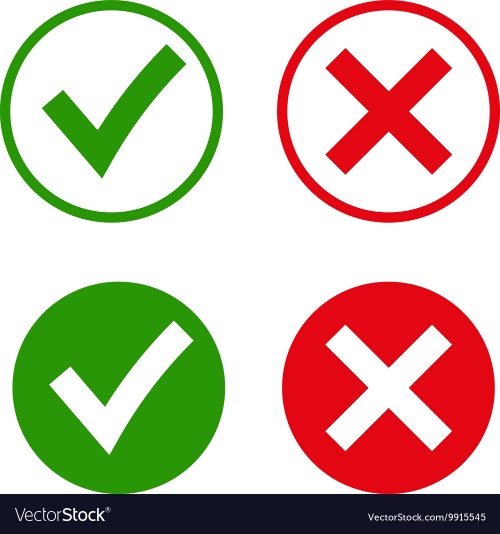 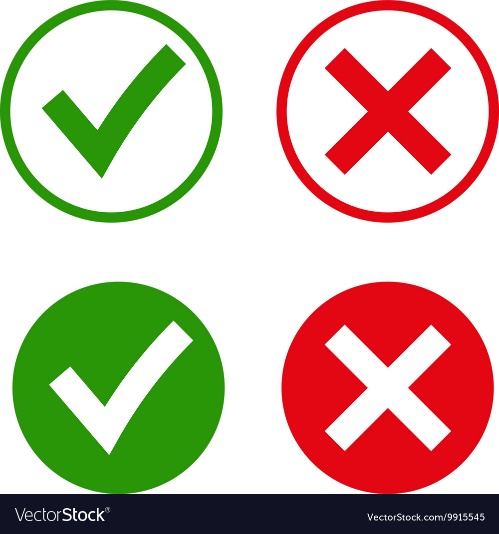 Bolalar narvon, gultuvak, pufak, koʼylak,  qoʼzichoqni boʼyashdi.
6
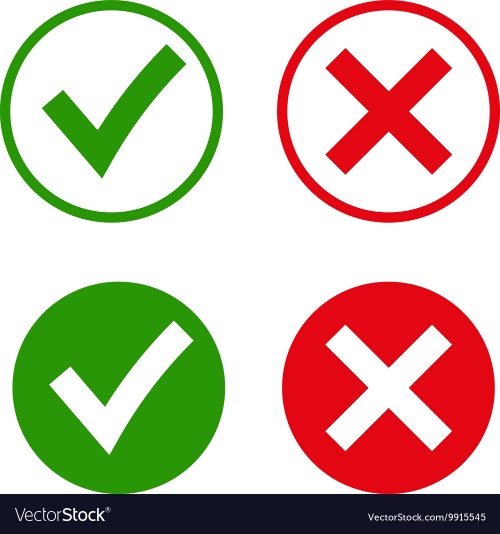 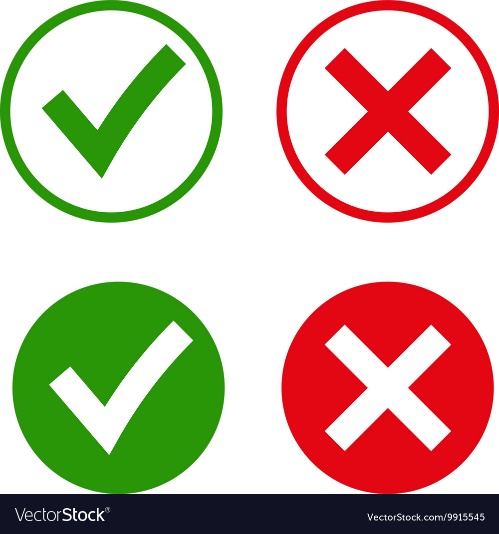 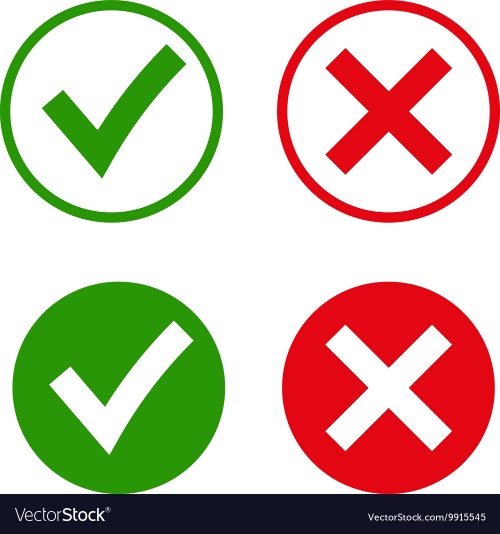 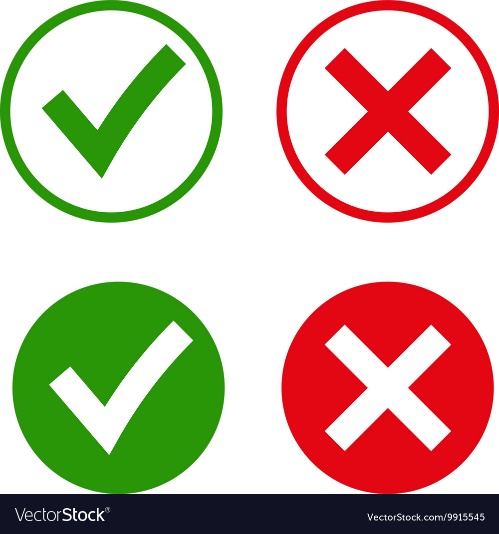 Dadasi bolalarning ishini koʻrib, ularni maqtadi.
7
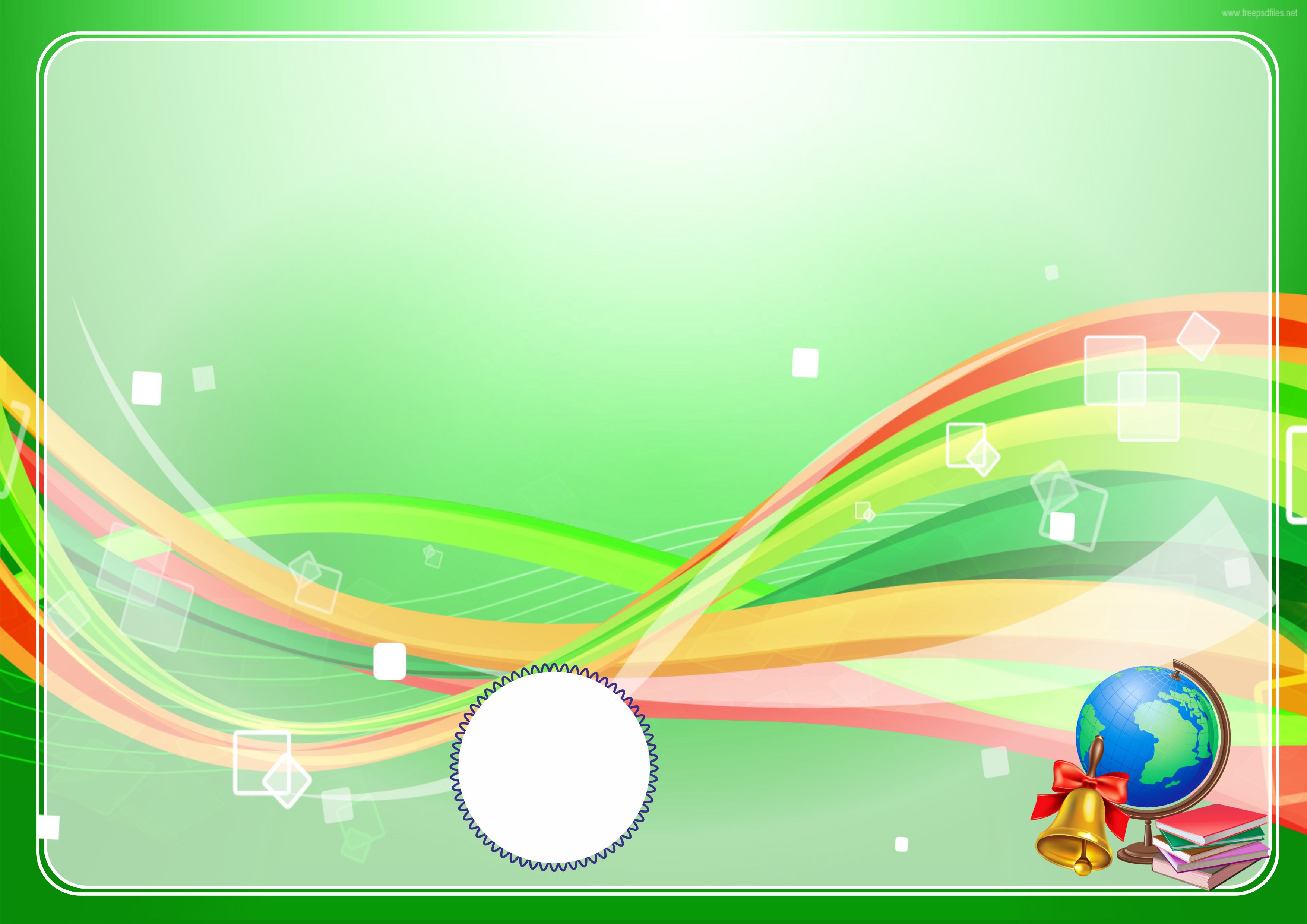 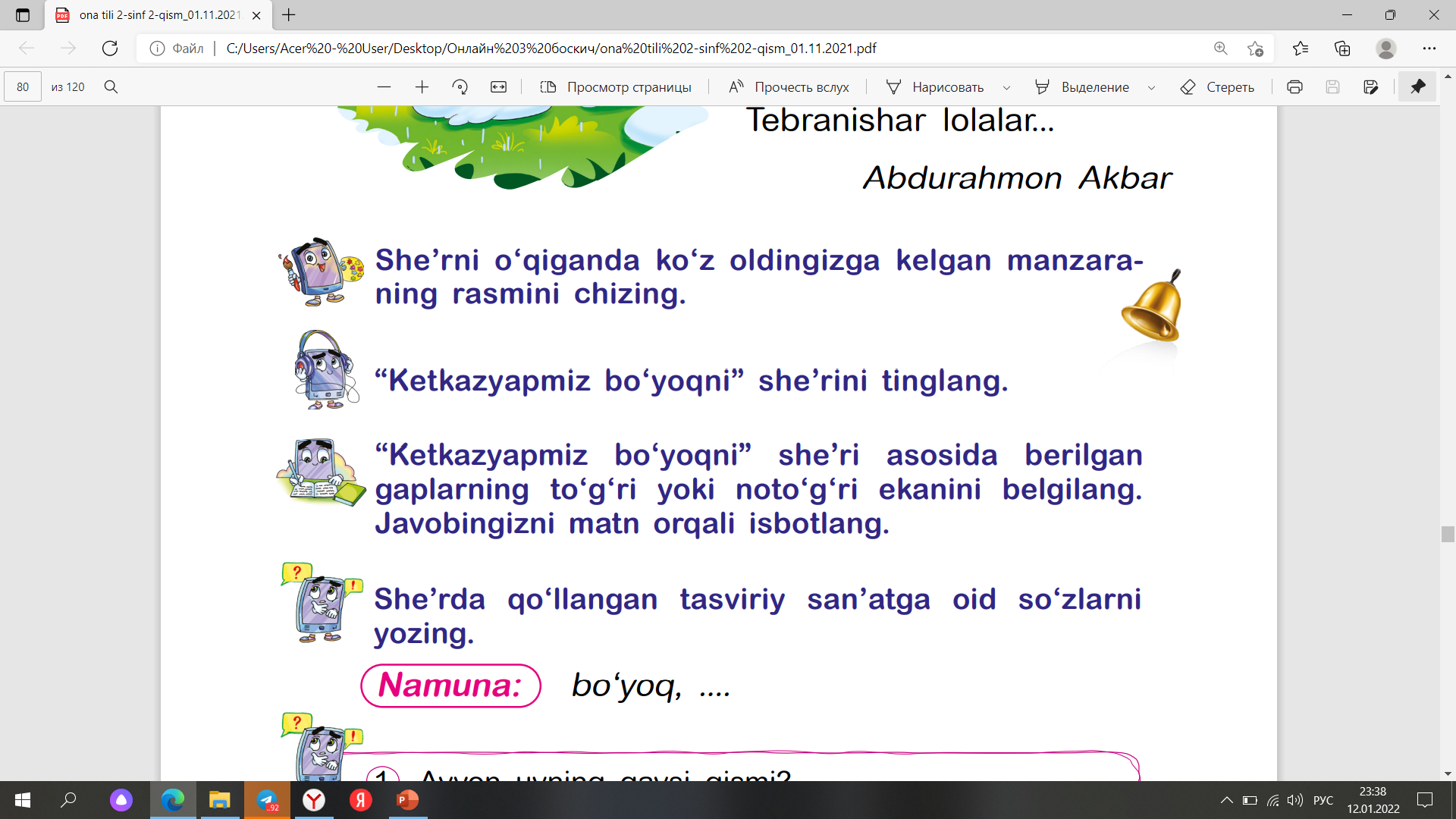 She’rda qo‘llangan tasviriy san’atga oid so‘zlarni yozing.
Bir burda non tishladik,
Boʻyoqchidek ishladik
Gultuvakni boʻyadik
Soʻng pufakni boʻyadik
Keyin koʻzdan kechirib
Koʻylagimiz matosin,
Gullab chizib tuzatdik
Boshqalarning xatosin.
Dadamiz turli rangga
Boʻyaganda ayvonni,
Biz ham qarab turmadik,
Boʻyashvordik narvonni.
Dadam tushlikka chiqib,
Miriqib dam olganda,
Choʻtkalar-u, boʻyoqlar
Ayvonchada qolganda,
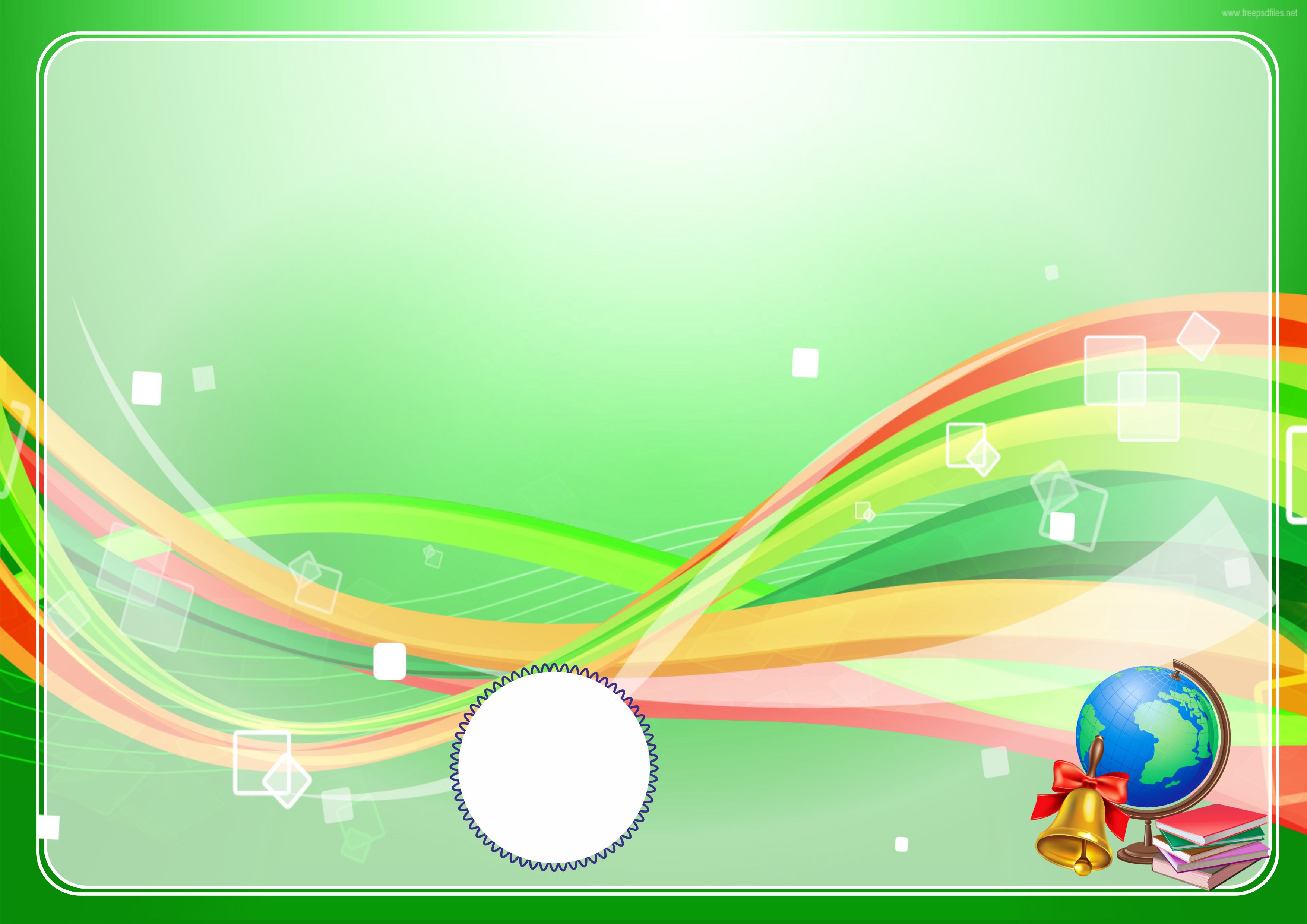 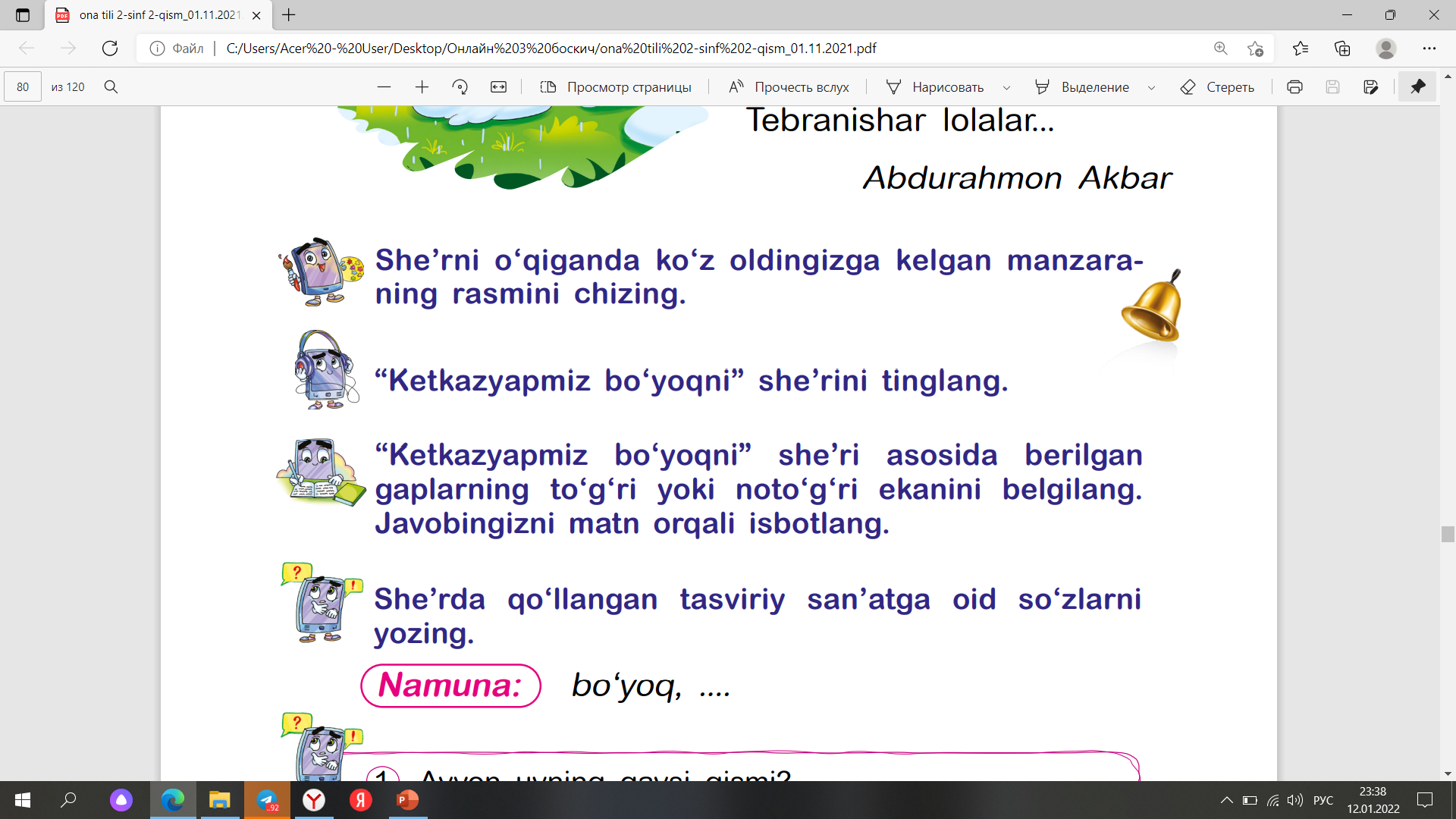 Narvonchaga oʻtirdik,
Ayvonchaga suyaldik.
Oʻzimiz ham, toʻgʻrisi, 
Turli rangga boʻyaldik.
Dadam bizni tanidi
Shiqillatdik tuyoqni.
Endi soʻzdan chiqmasdan 
Ketkazyapmiz boʻyoqni.
Roʻparamizda shu chogʻ
Paydo boʻldi qoʻzichoq.
Avval biroz oʻyladik,
Soʻng uni ham boʻyadik.
Qarab tursak qoʻyimiz
Onalikka yaramas.
Qoʻzichogʻi boʻyalgach,
Bolasiga qaramas.
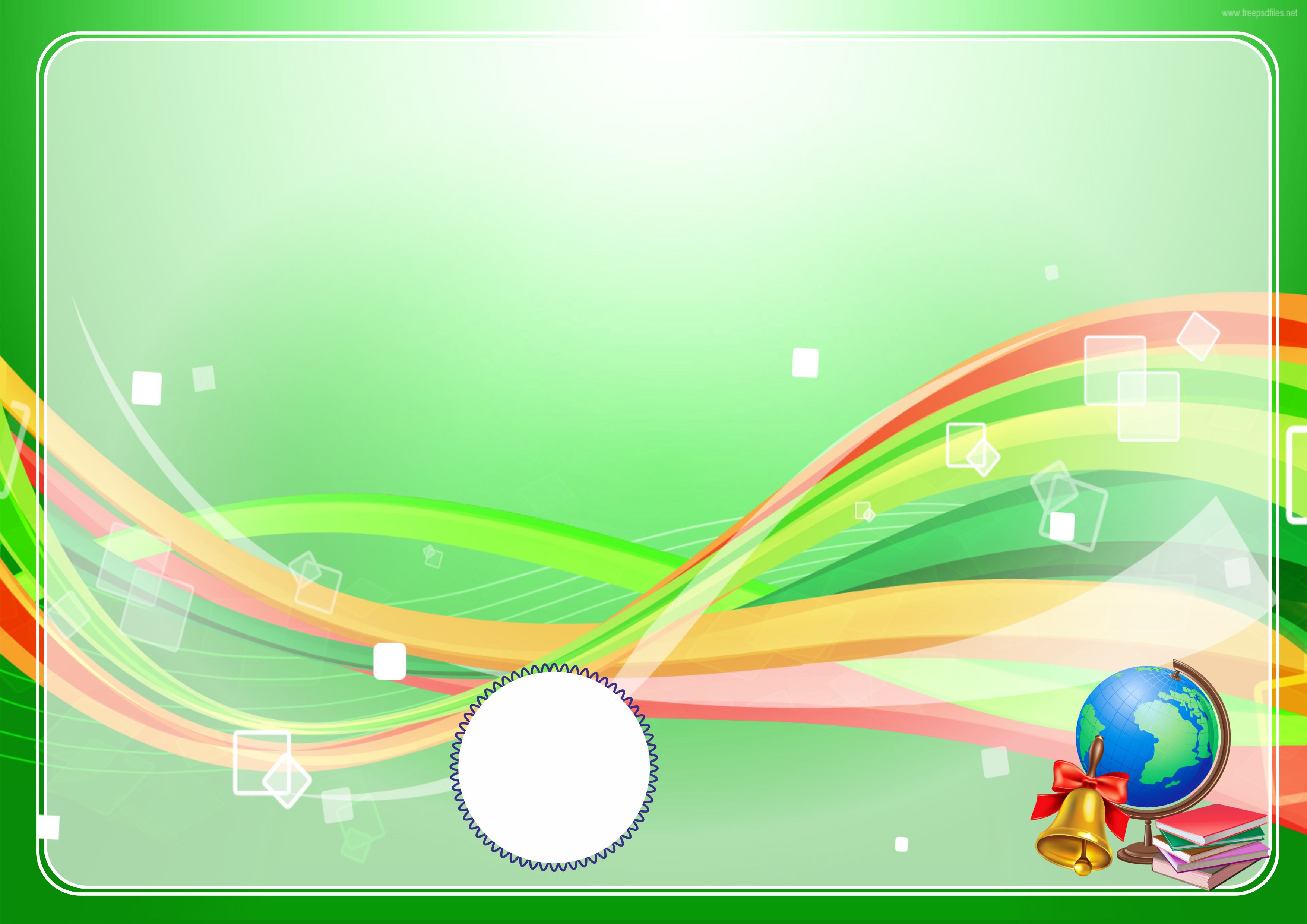 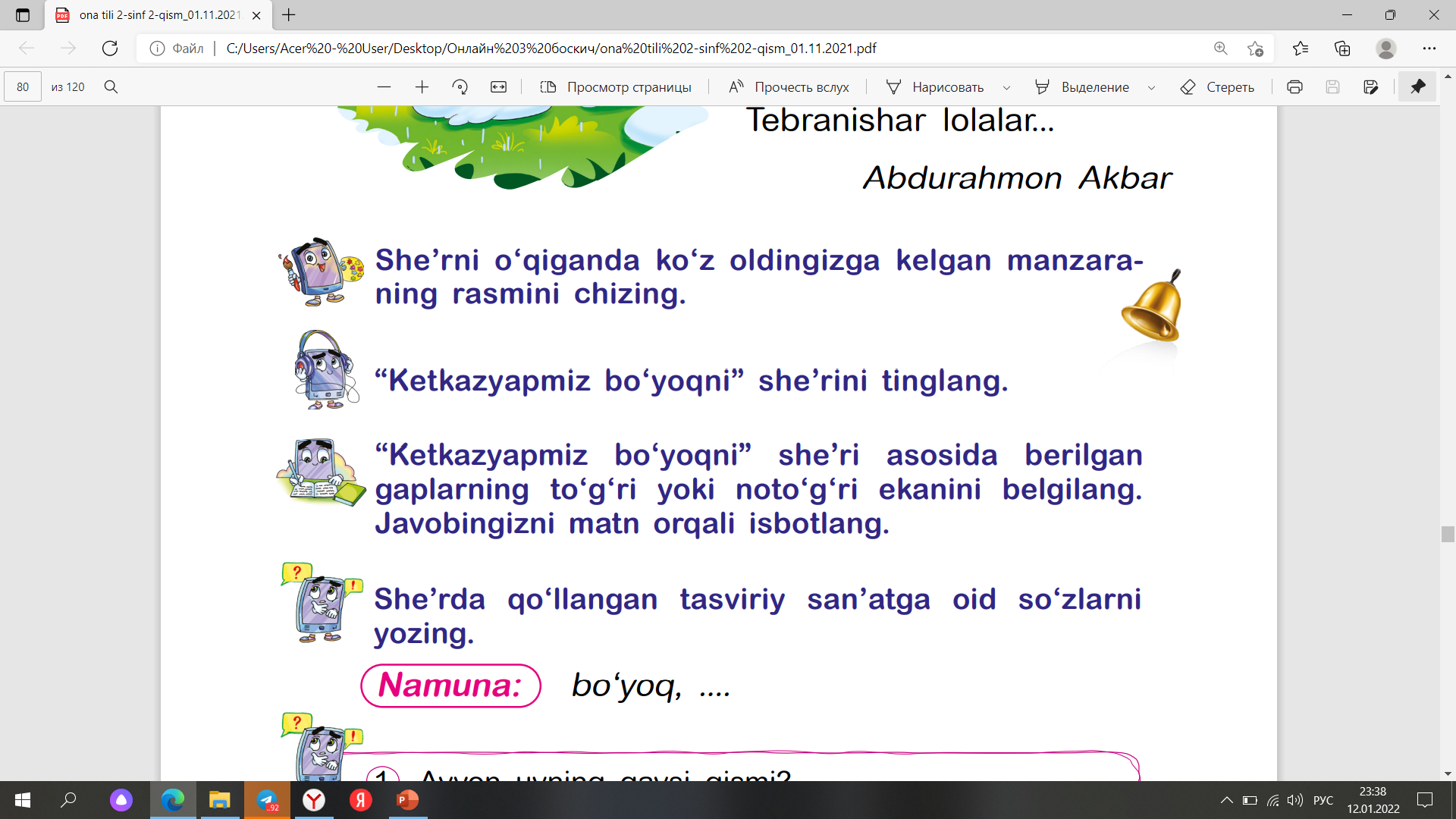 She’rda qo‘llangan tasviriy san’atga oid so‘zlarni yozing.
Rangga,  boʻyaganda,  boʻyashvordik, boʻyoqlar,  boʻyadik,  chizib tuzatdik,  boʻyadik, rangga,  boʻyaldik,  boʻyoqni.
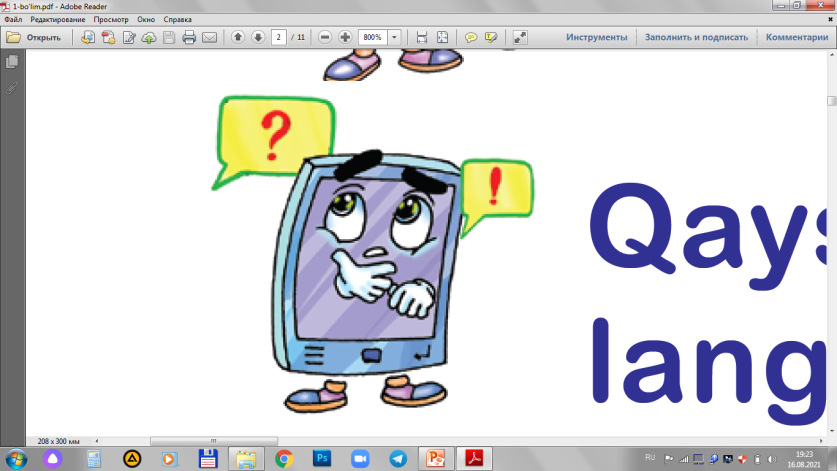 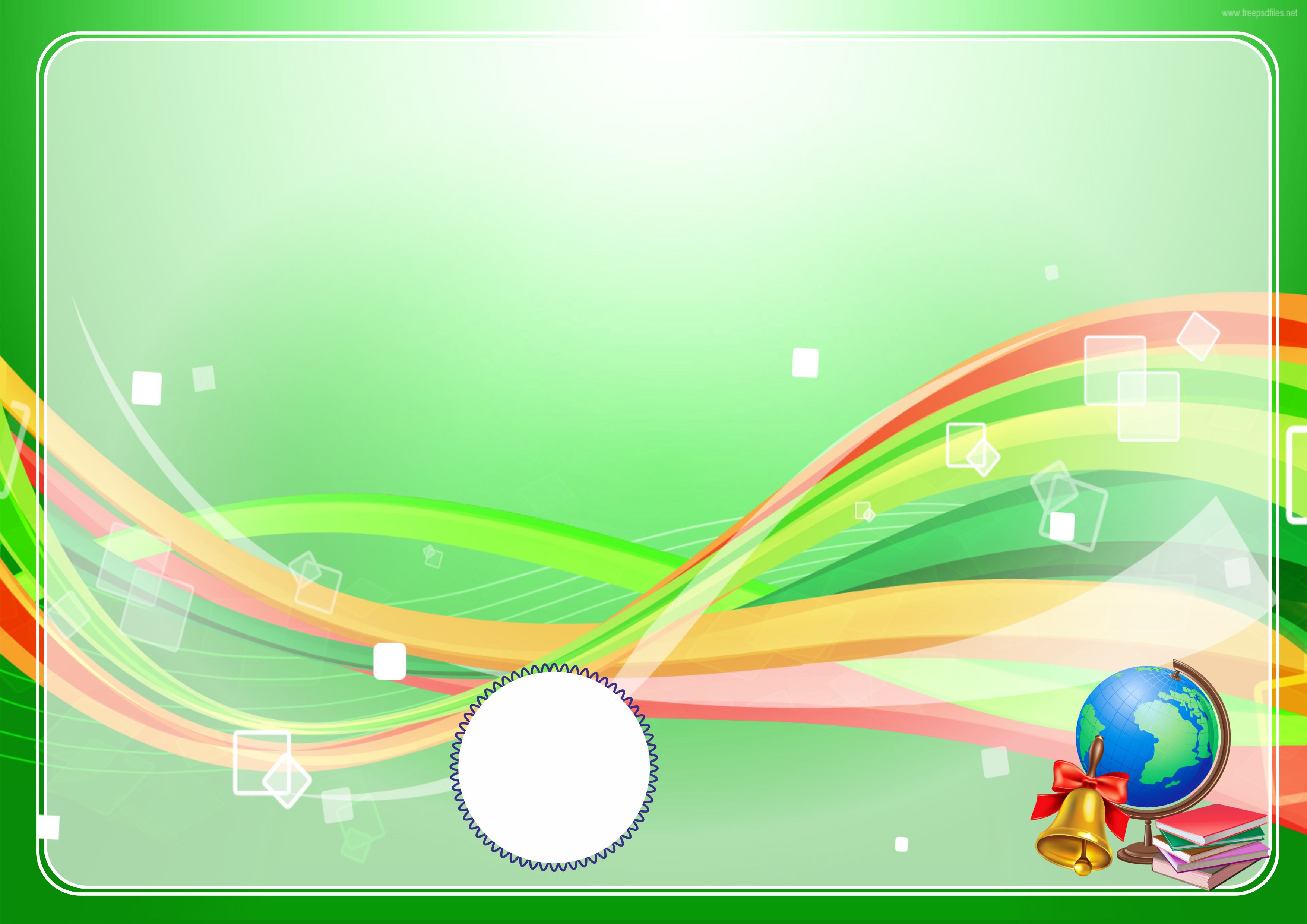 1
Ayvon uyning qaysi qismi?
“Shiqillatdik tuyoqni” deganda bolalar qanday harakat qilishgan?
2
“So‘zdan chiqmaslik” deganda nimani tushunasiz?
3
Siz she’rga qanday sarlavha qo‘ygan bo‘lardingiz?
4
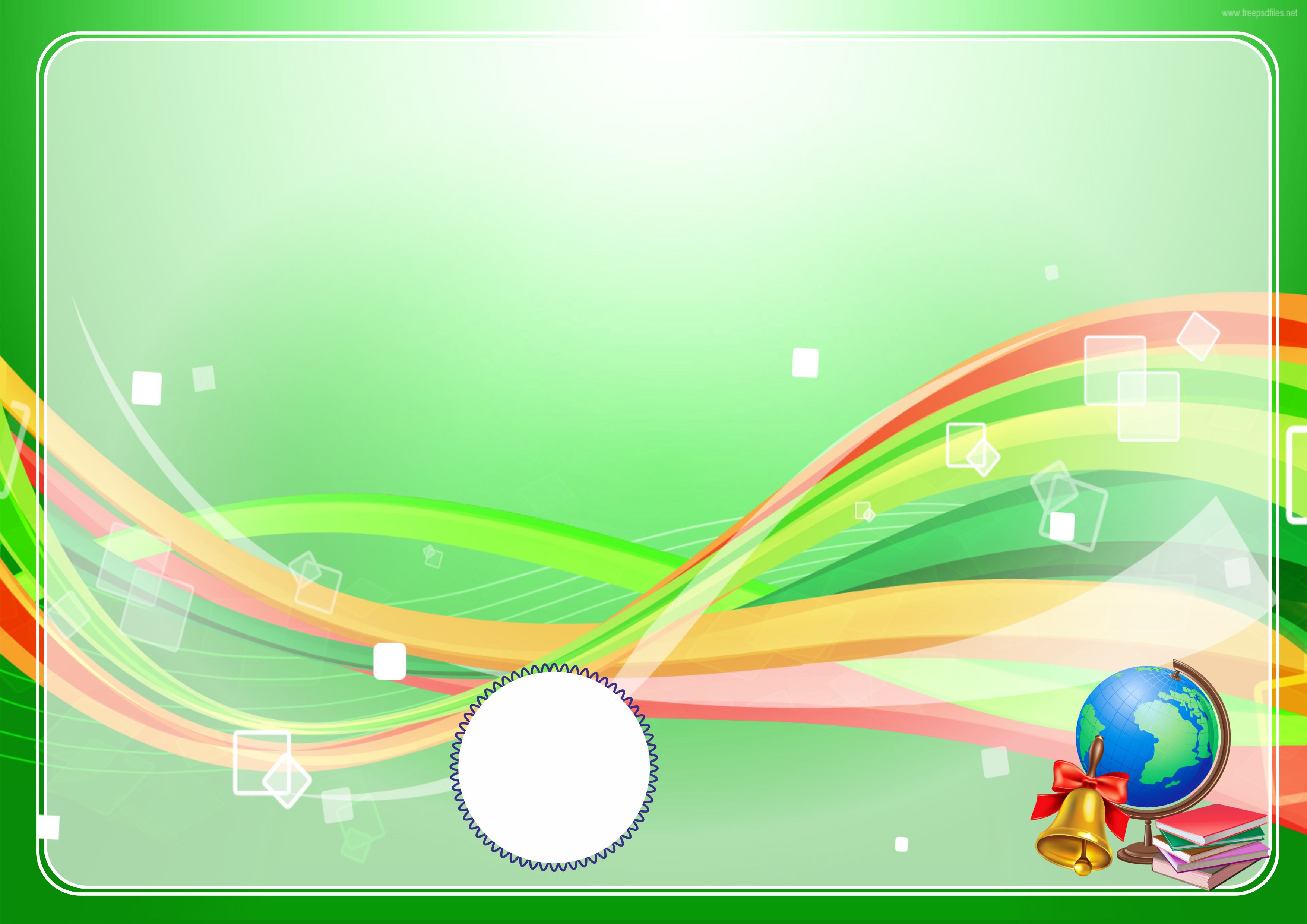 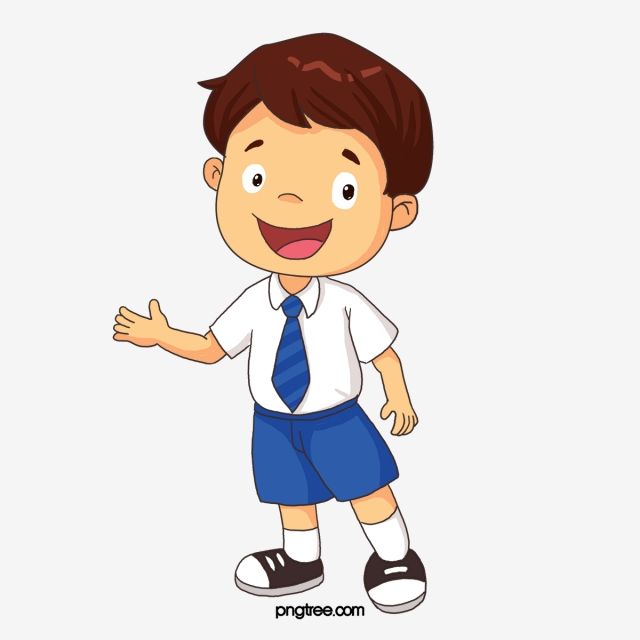 Bugungi dars haqida 
oila a’zolaringiz bilan suhbatlashing.
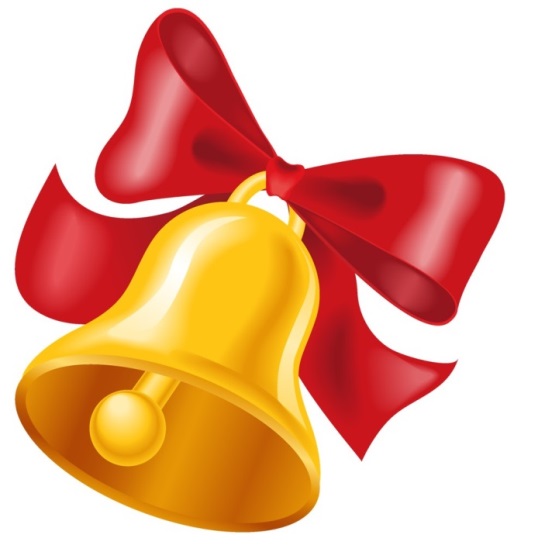